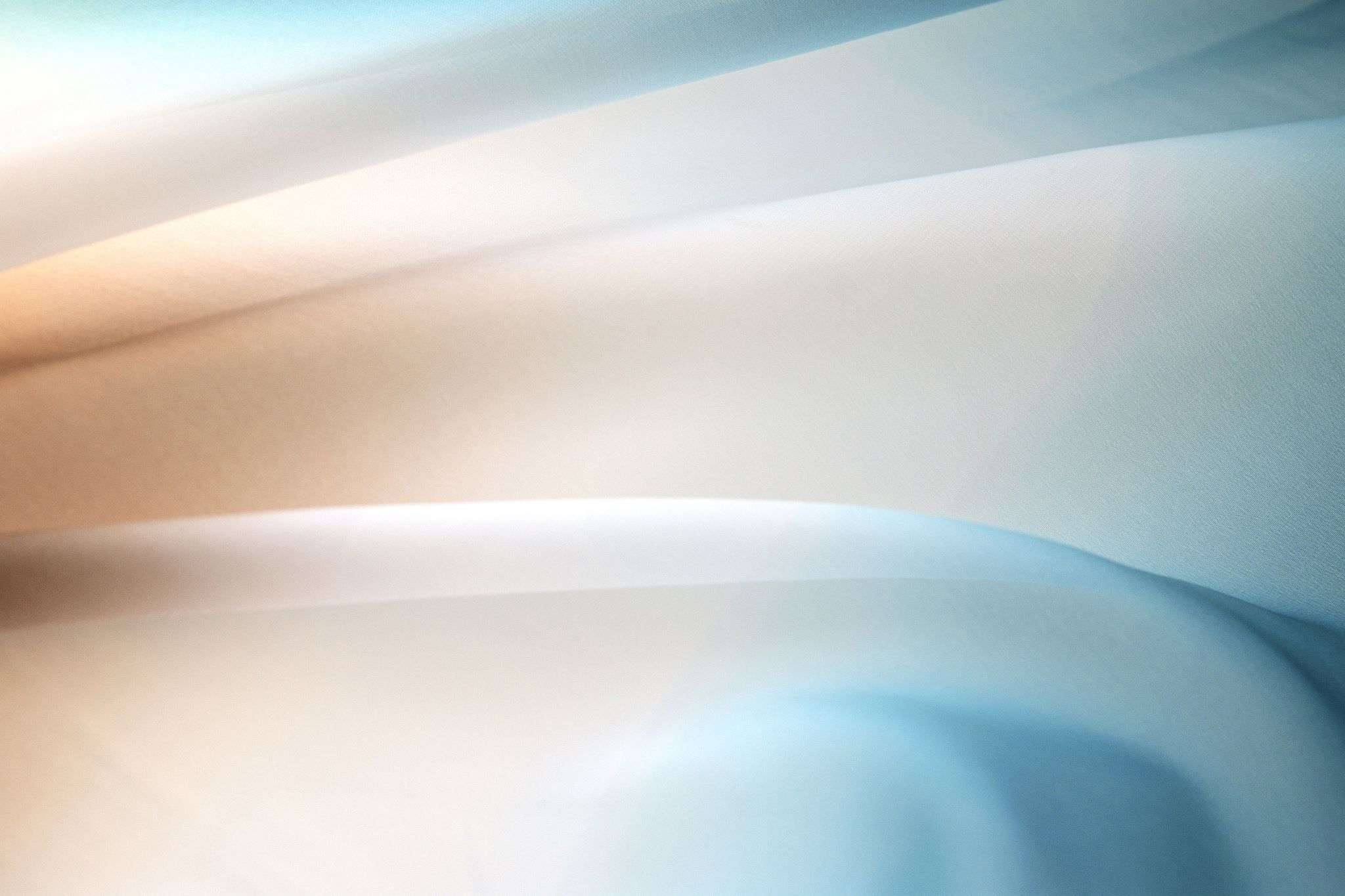 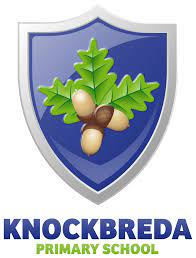 Primary 2
Forest School Diary 2024/2025
Mrs Gamble
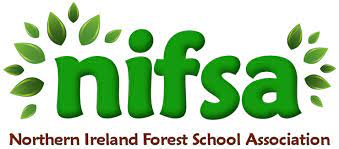 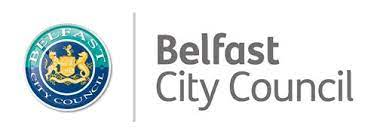 Lesson 1 – Wednesday 25th September 2024
We met in our circle, to talk about our activity and our forest school rules. 

1 whistle – freeze
2 whistles – return

Agreed to have fun, learn and leave no trace

Volunteers set our boundaries with some adult help.
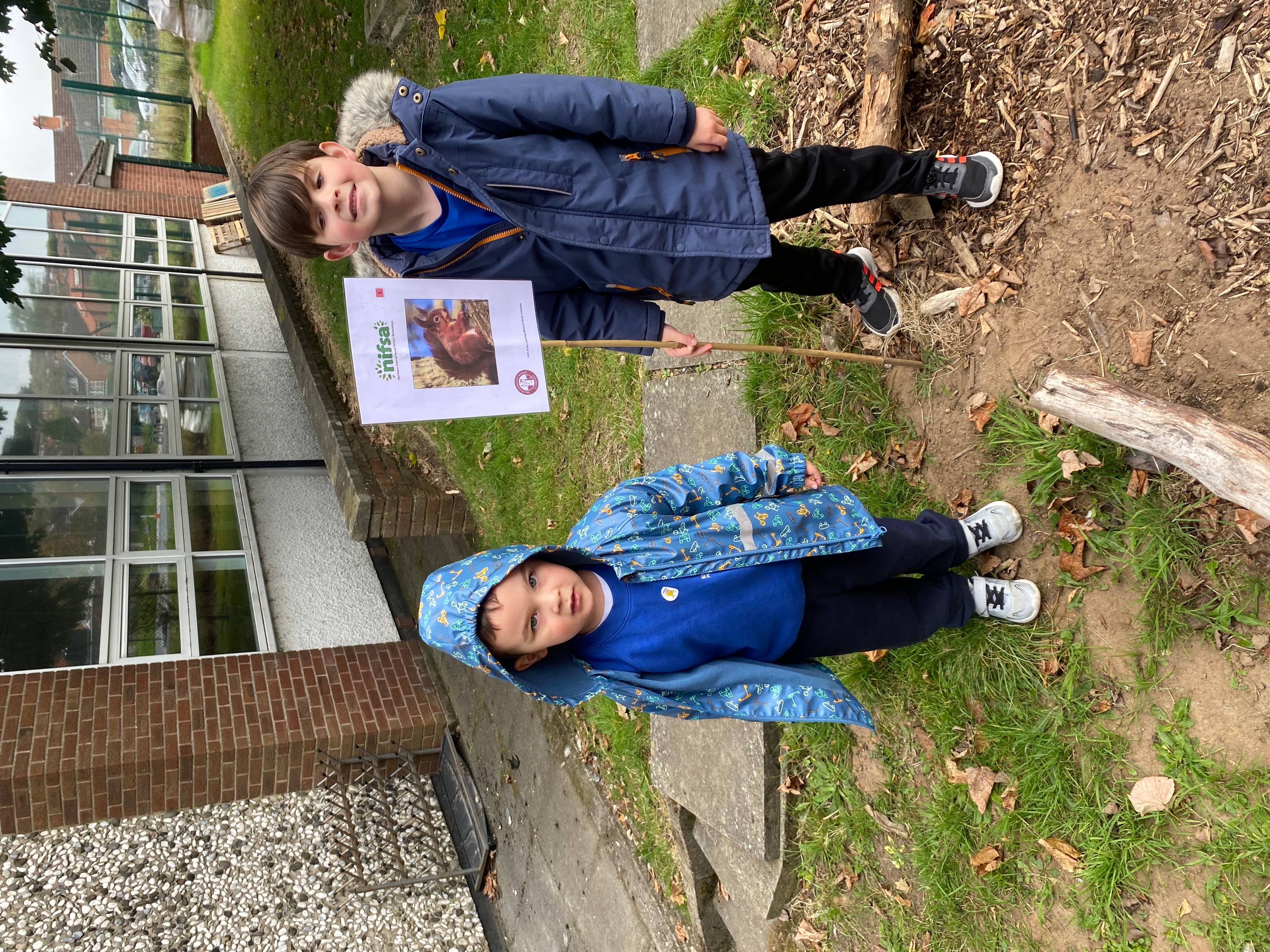 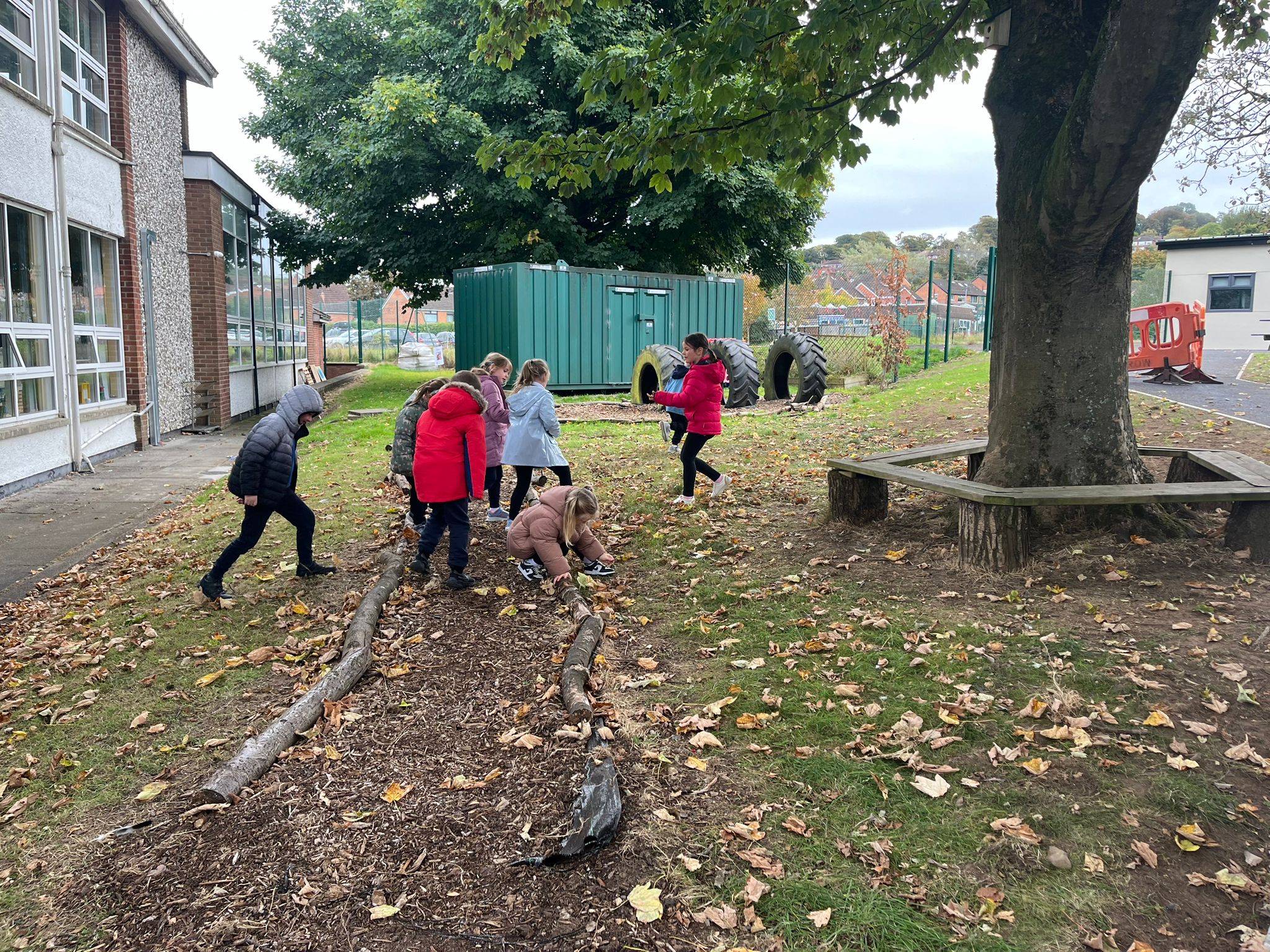 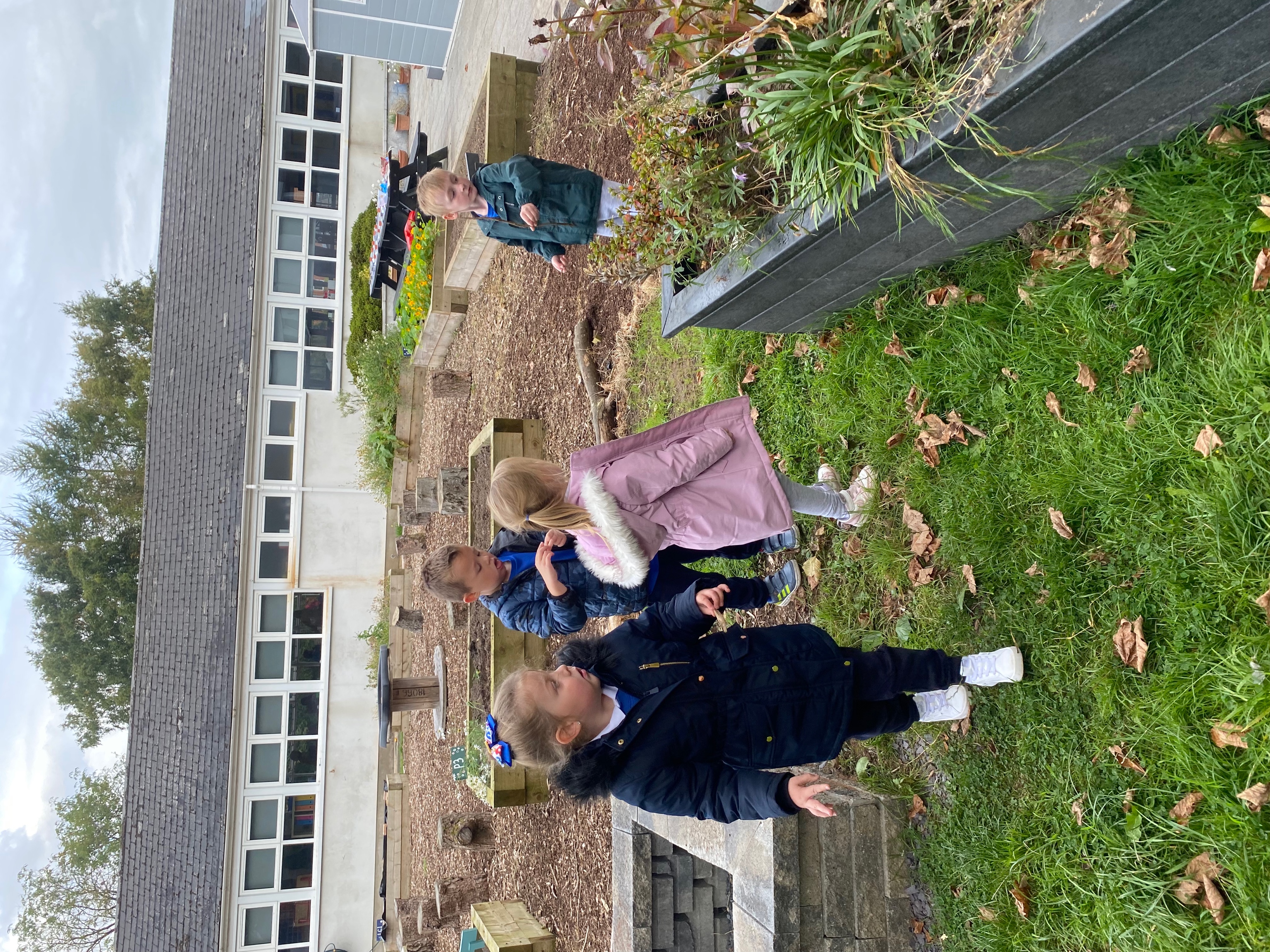 Gathering twigs to use for hedgehog spikes.
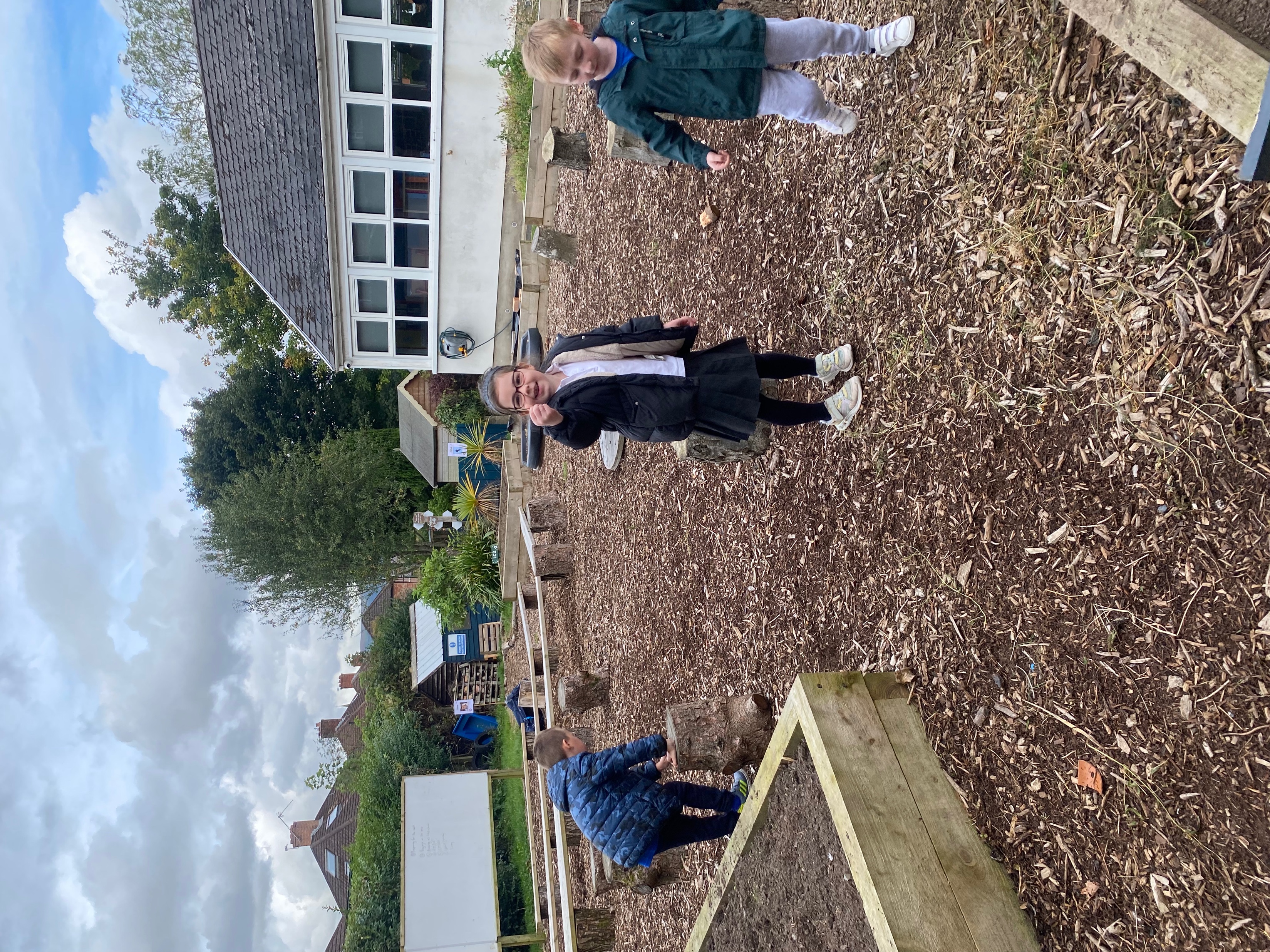 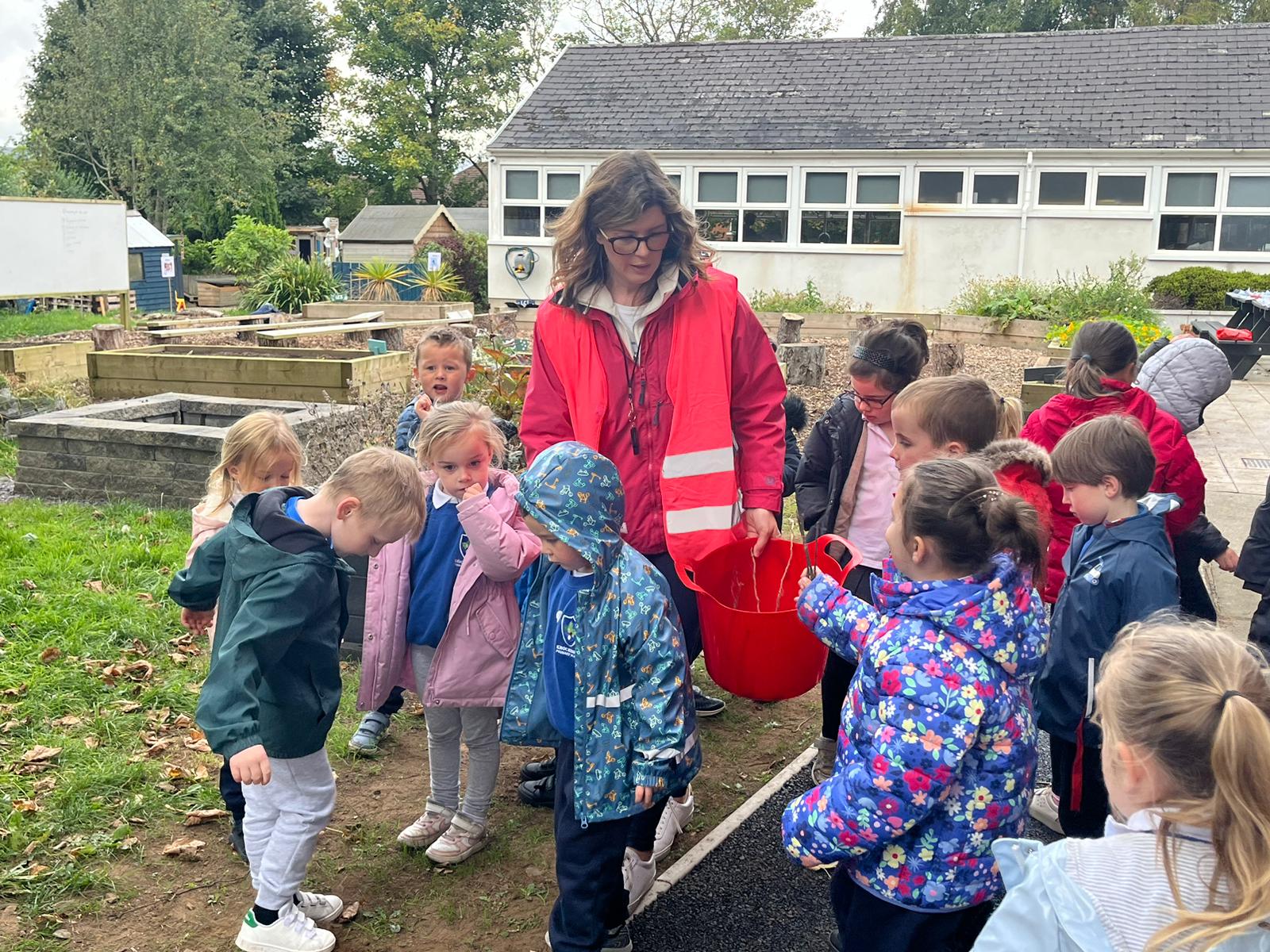 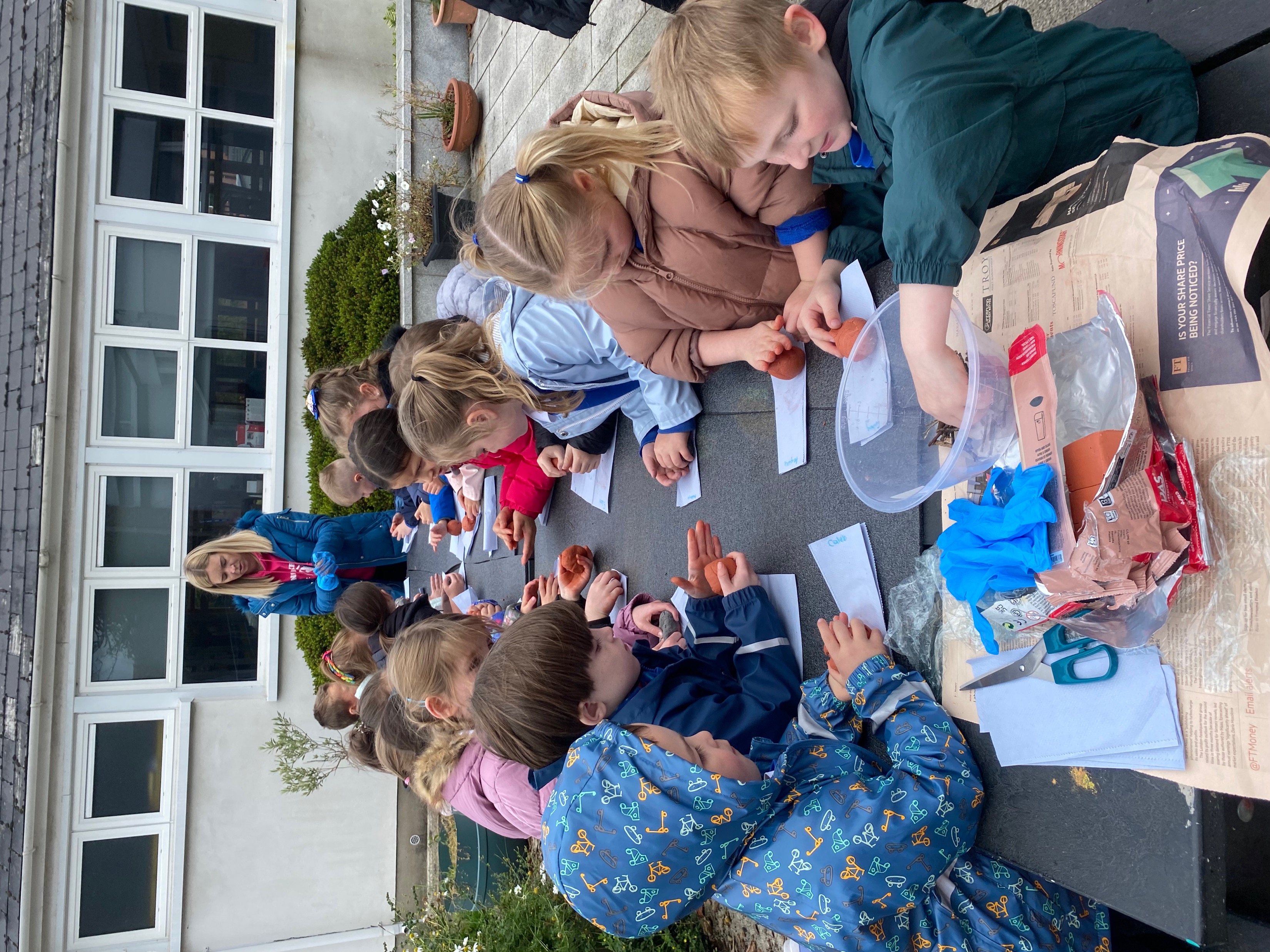 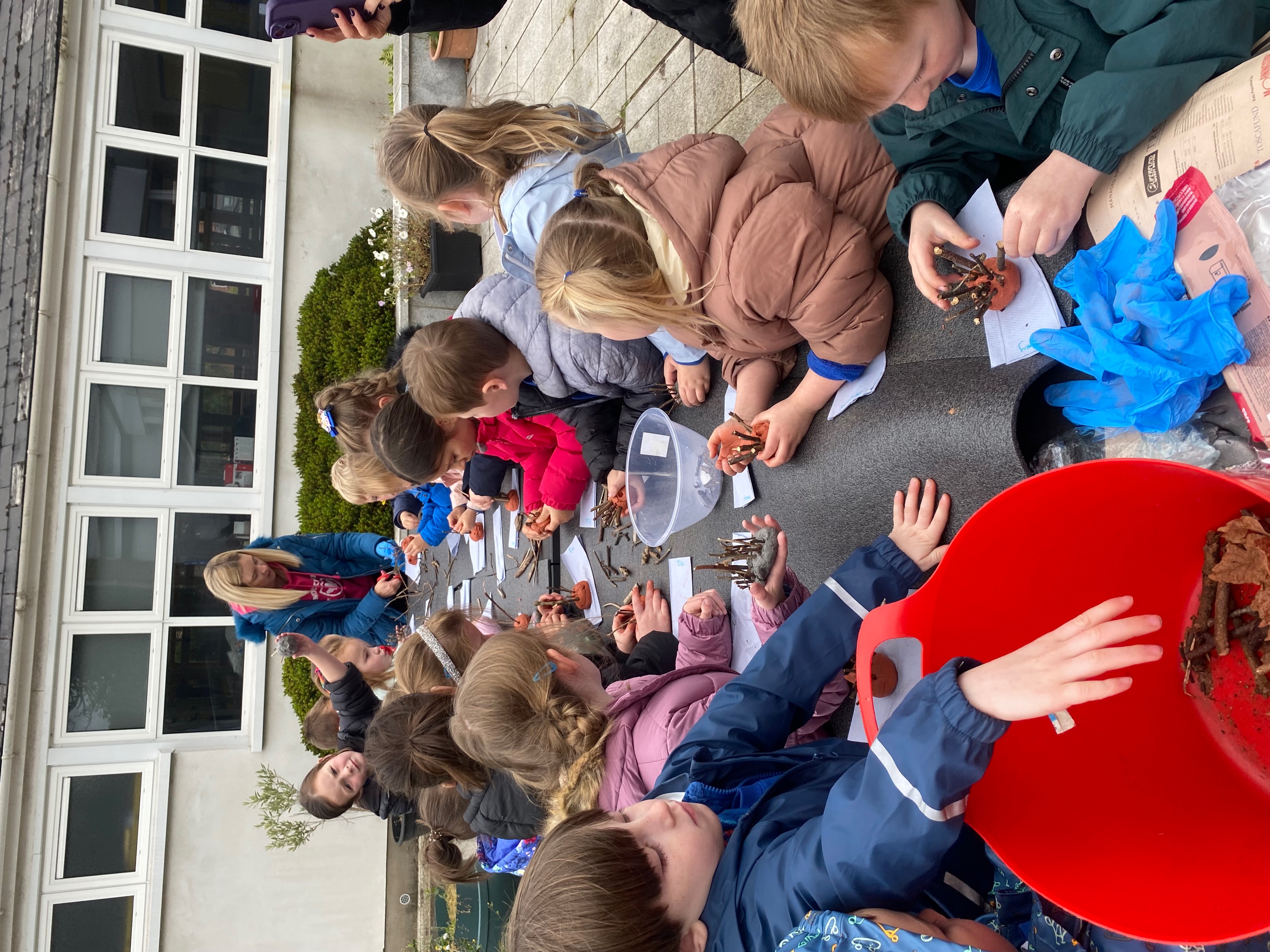 Moulding the clay to make shape of hedgehog body.
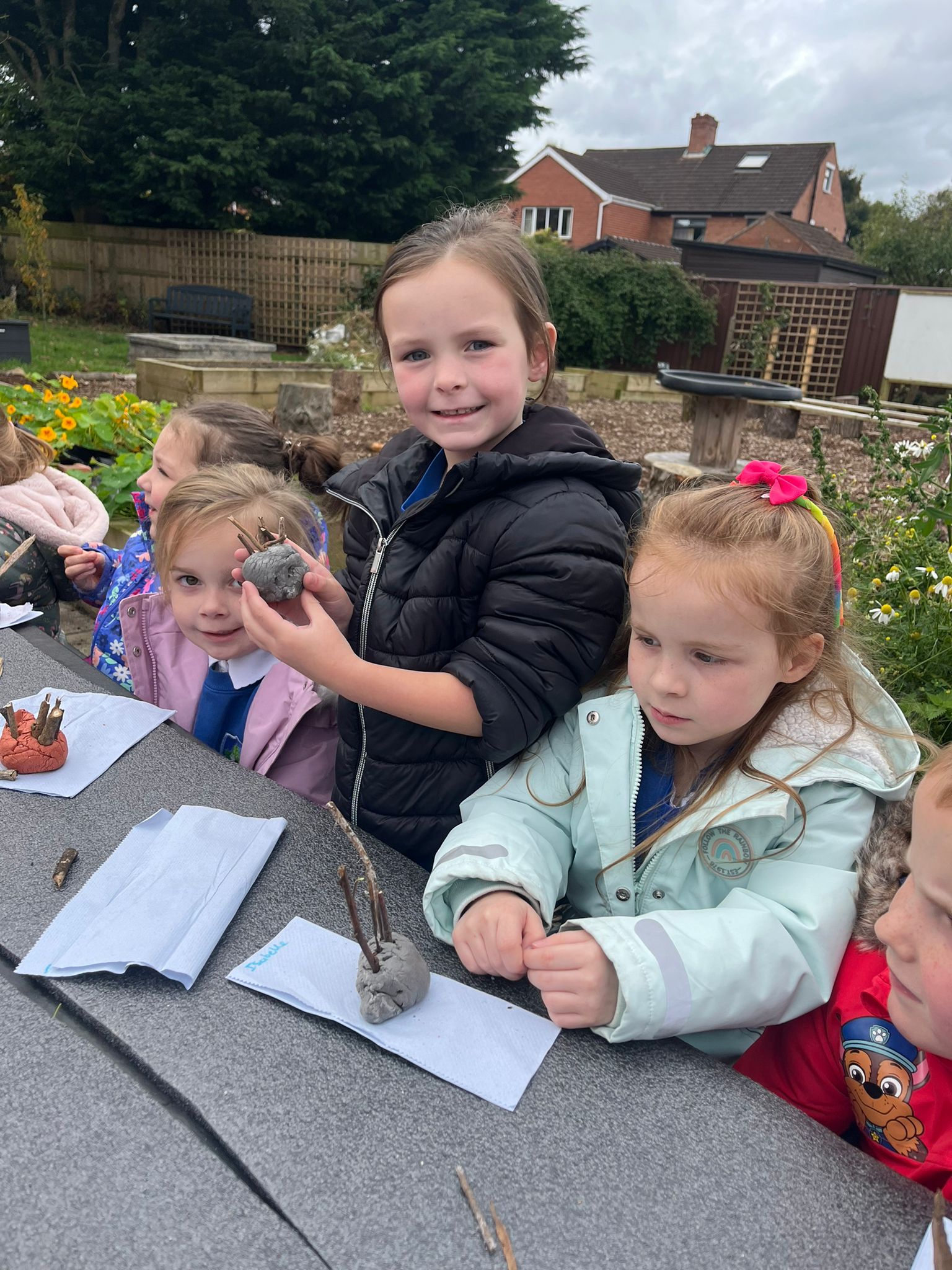 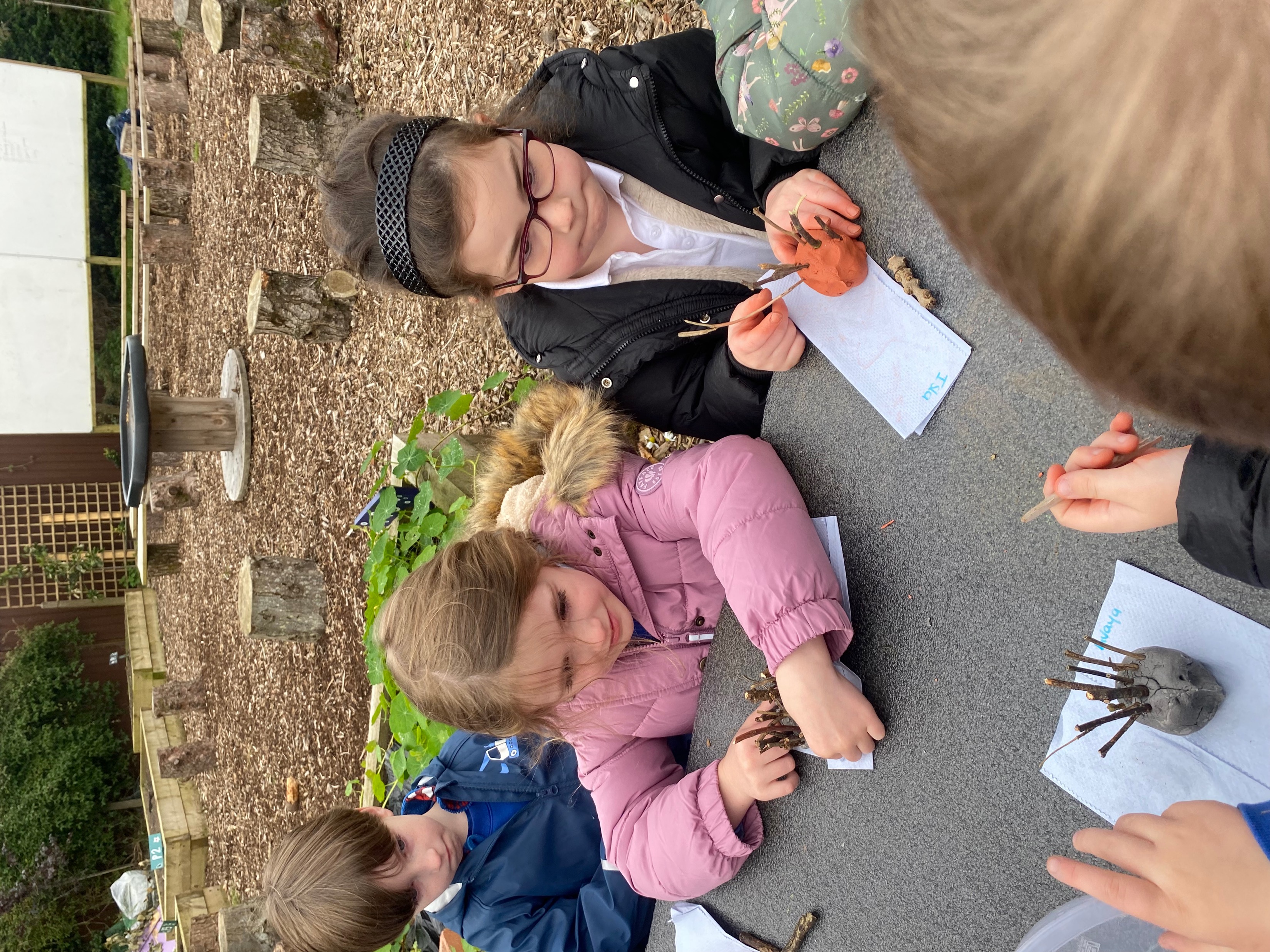 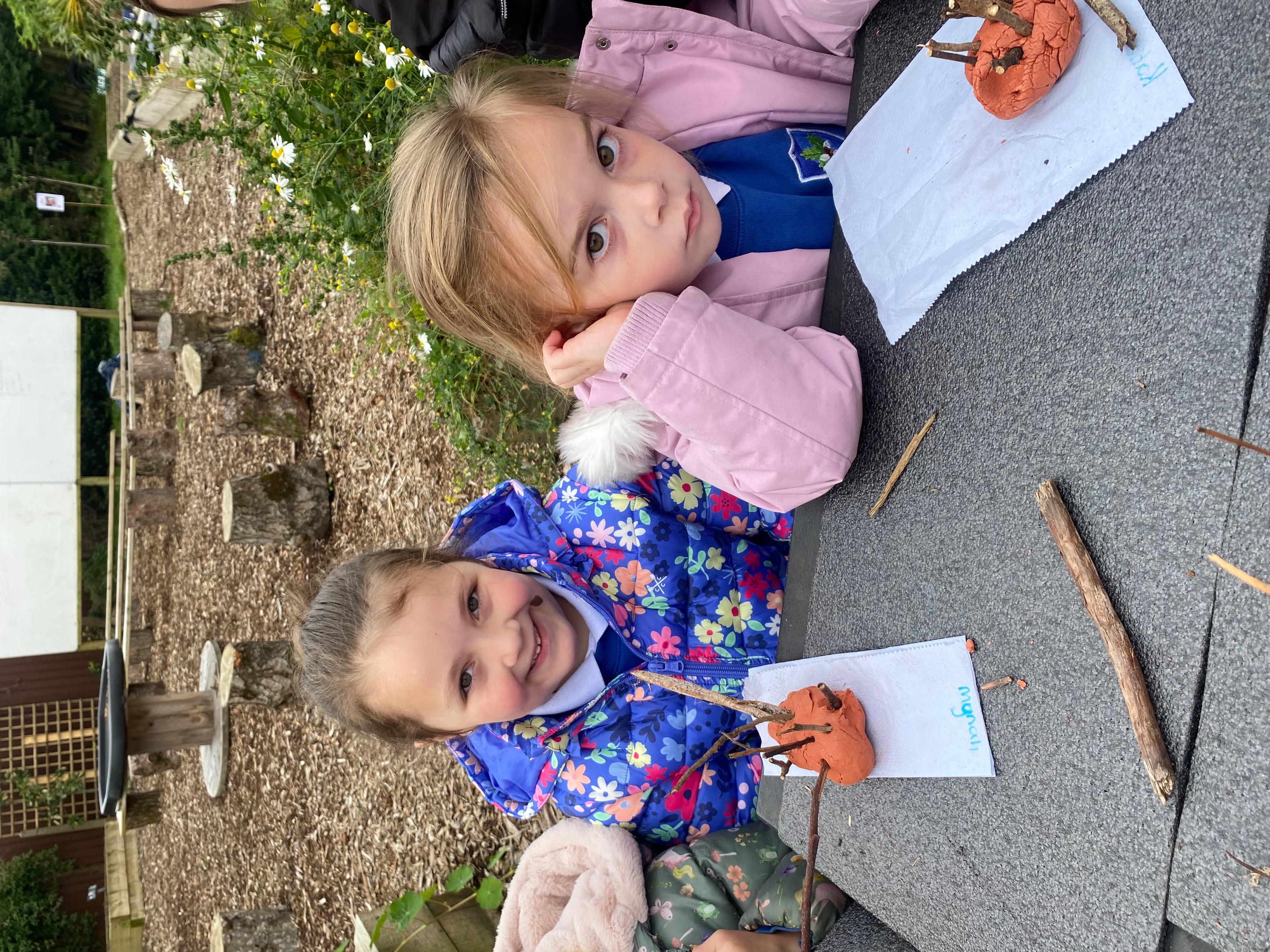 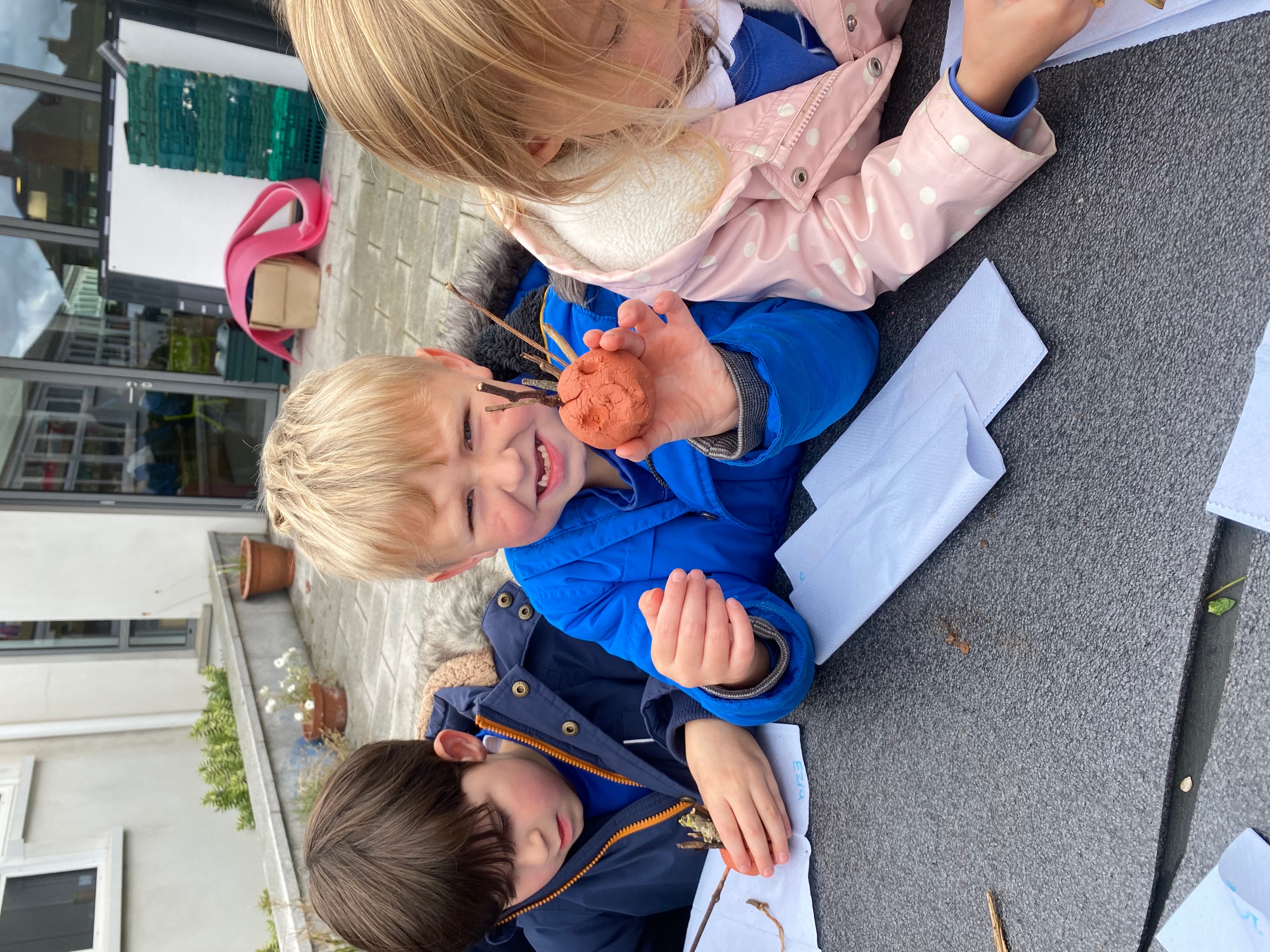 Adding twigs to make spikes for hedgehog.
Everybody working hard.
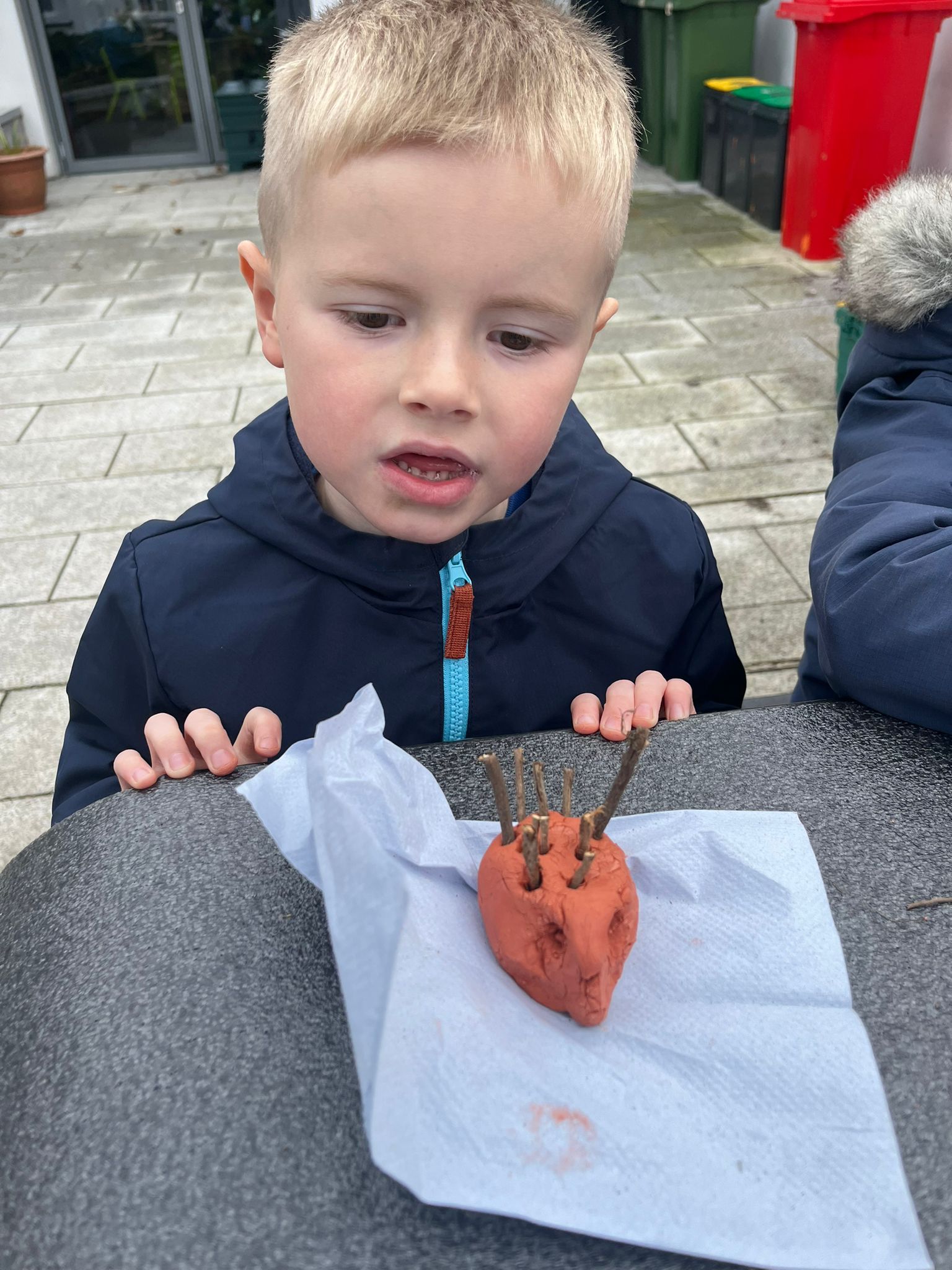 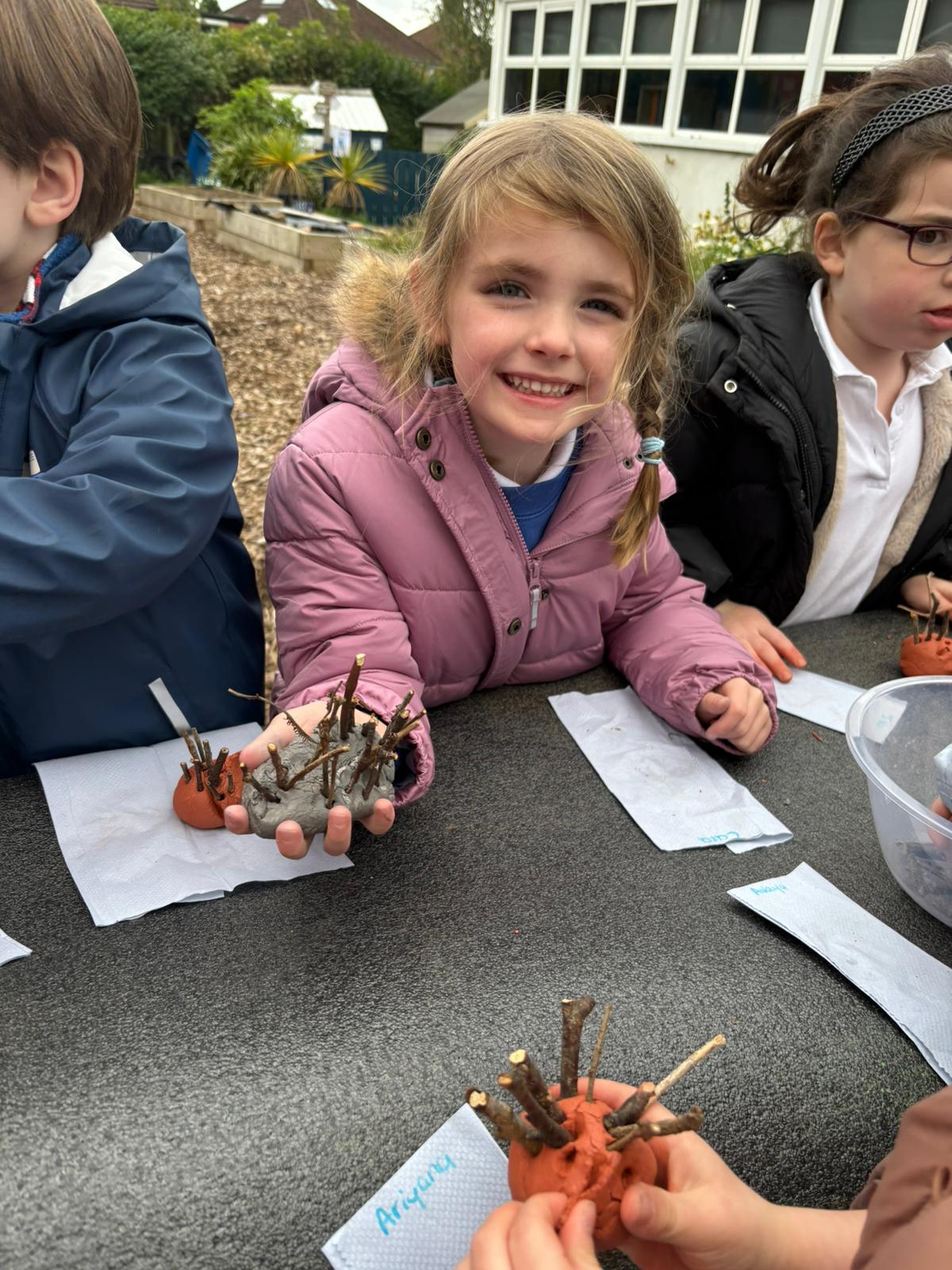 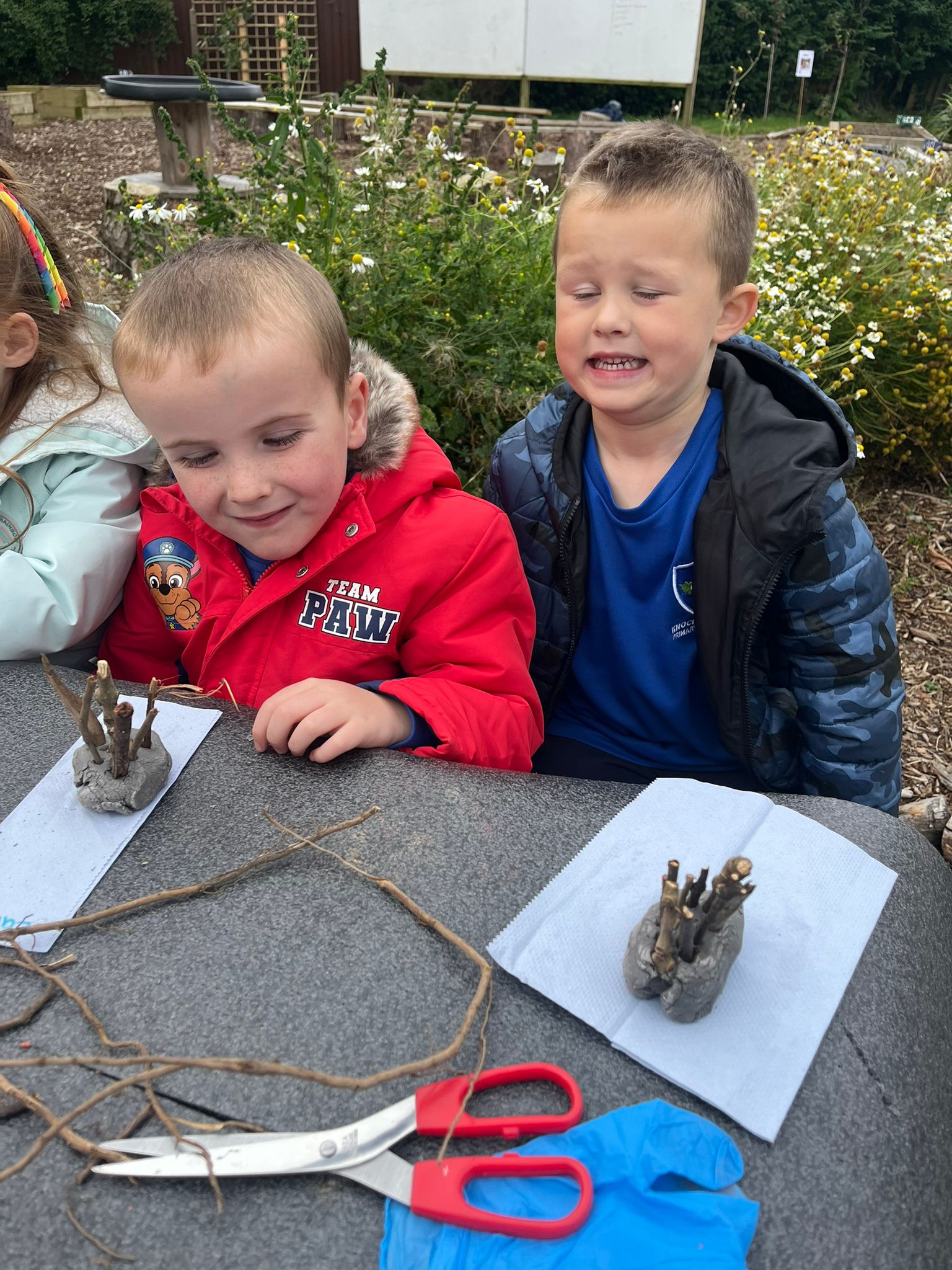 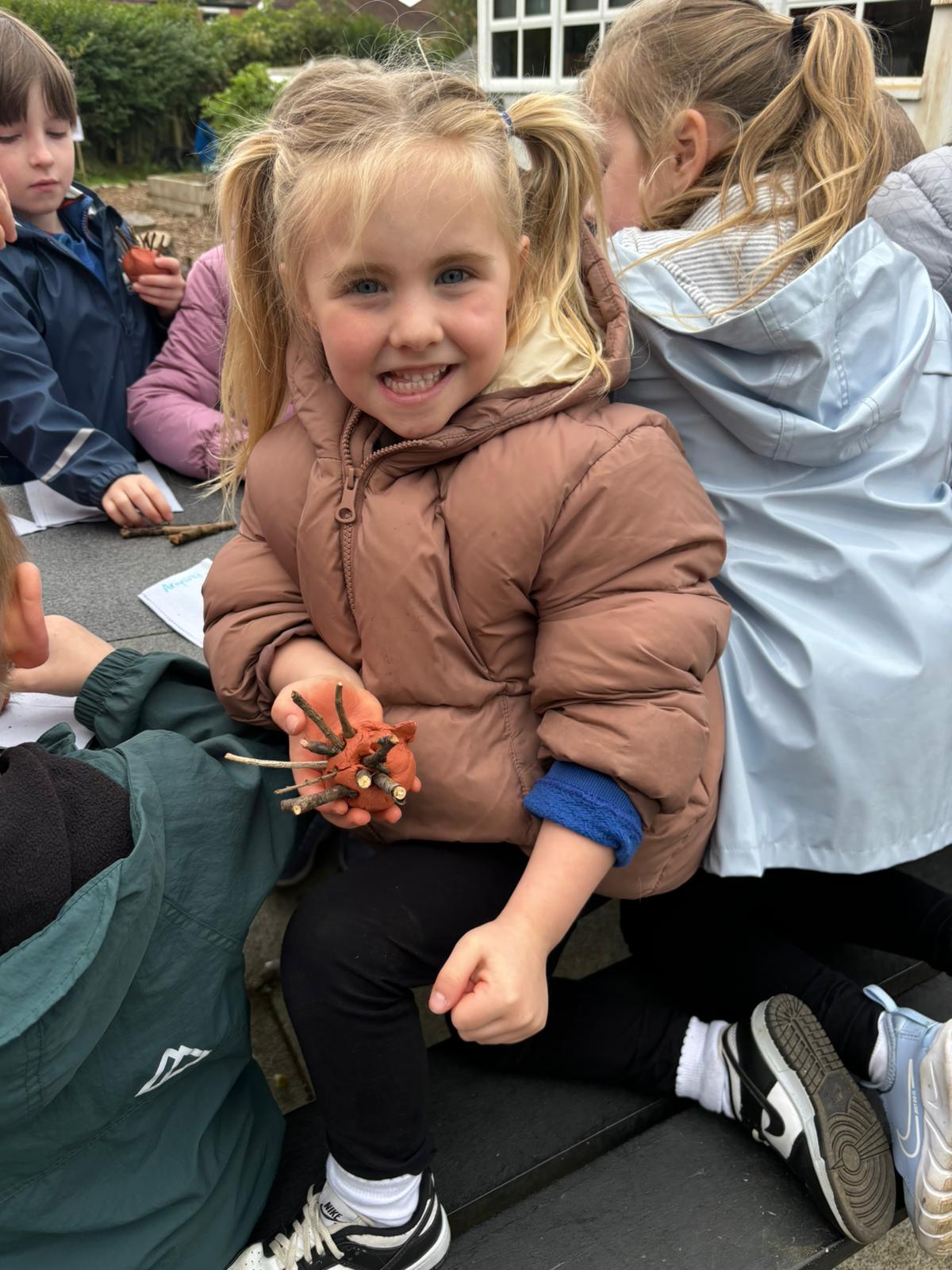 Some examples of our creations.
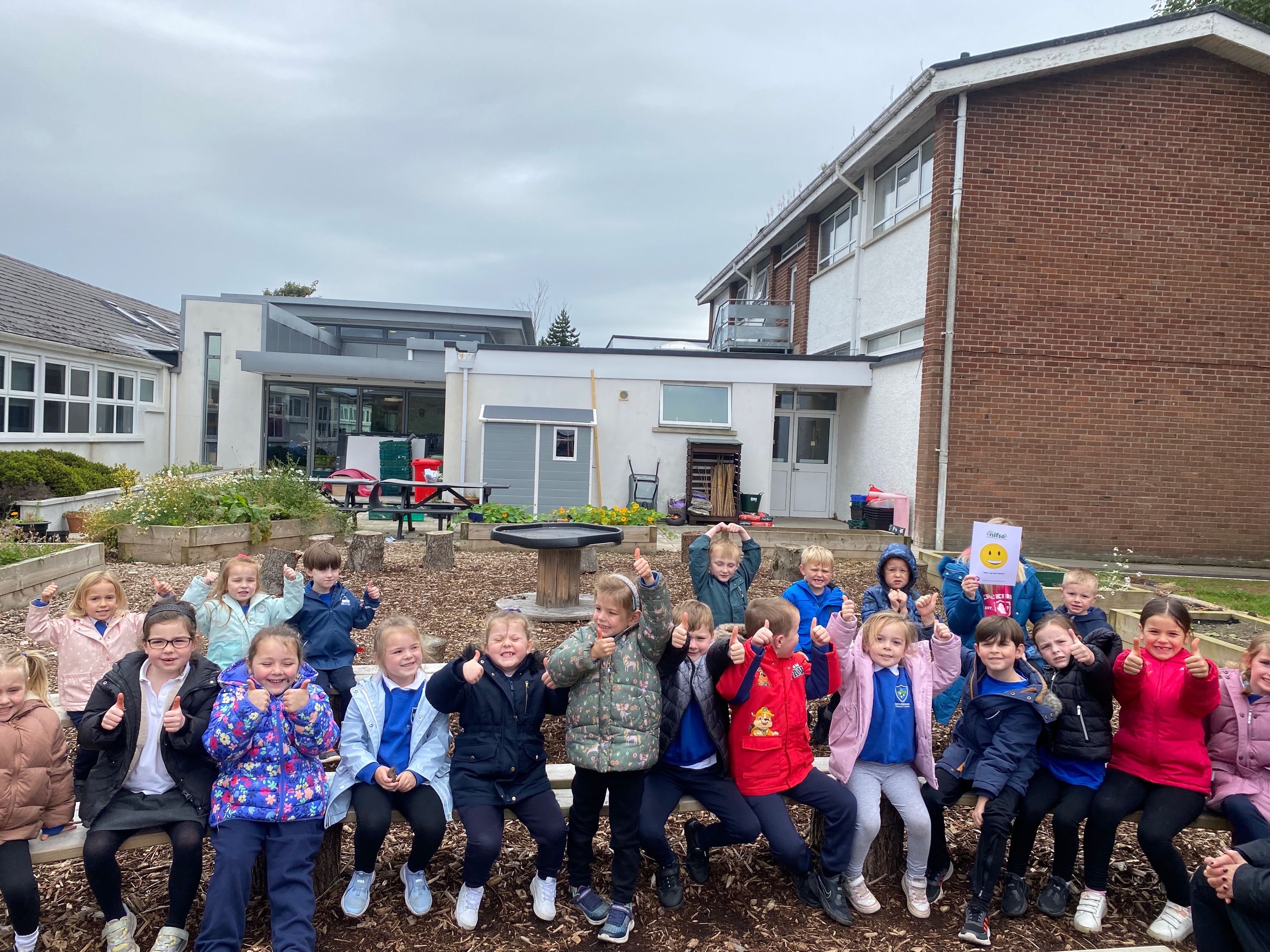 Lots of happy faces at the end….

we think it went very well 